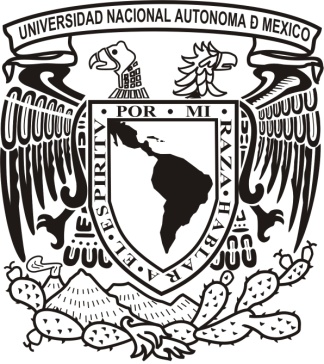 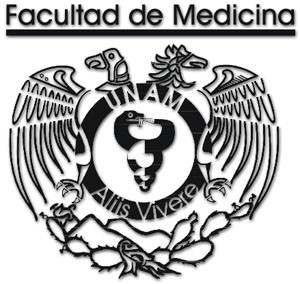 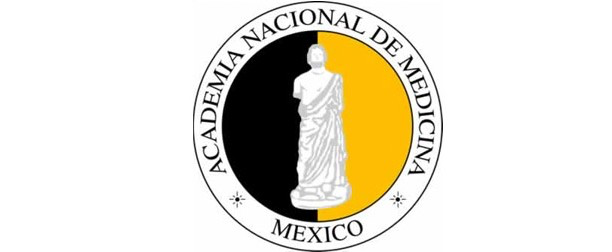 Potencial de la analítica del aprendizaje en evaluación educativa
Dr. Adrián Alejandro Martínez González 
adrianmartinez38@gmail.com
ACTIVIDADES
ESTUDIANTE
ENTORNOS:
Presenciales
Virtuales
Mixtos
RESULTADOS DE APRENDIZAJE
RECURSOS
Visualización de los perfiles y conducta de los estudiantes a través de datos masivos
Objetivos de la analítica del aprendizaje
Identificar a los estudiantes con menos probabilidades de éxito académico.

Predecir el desempeño futuro de los estudiantes (predictiva)

Intervenir cuando los estudiantes están con problemas, con realimentación adaptada a sus respuestas (preventiva)

Personalizar el proceso de aprendizaje de cada alumno (personalizada)
Modelo de Analítica del Aprendizaje
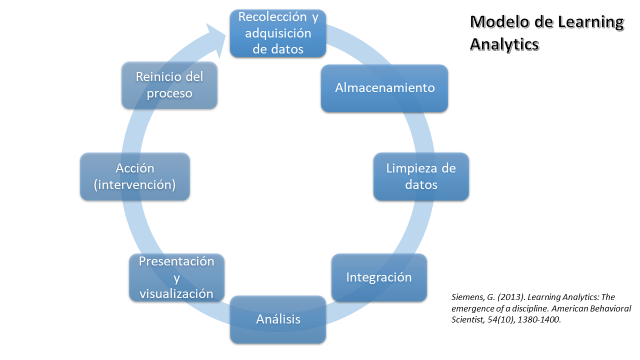 Siemens G. Learning Analytics: The Emergence of a Discipline. 
American Behavioral Scientist. 2013; 57(10):1380-1400.
Proceso enseñanza aprendizaje evaluación
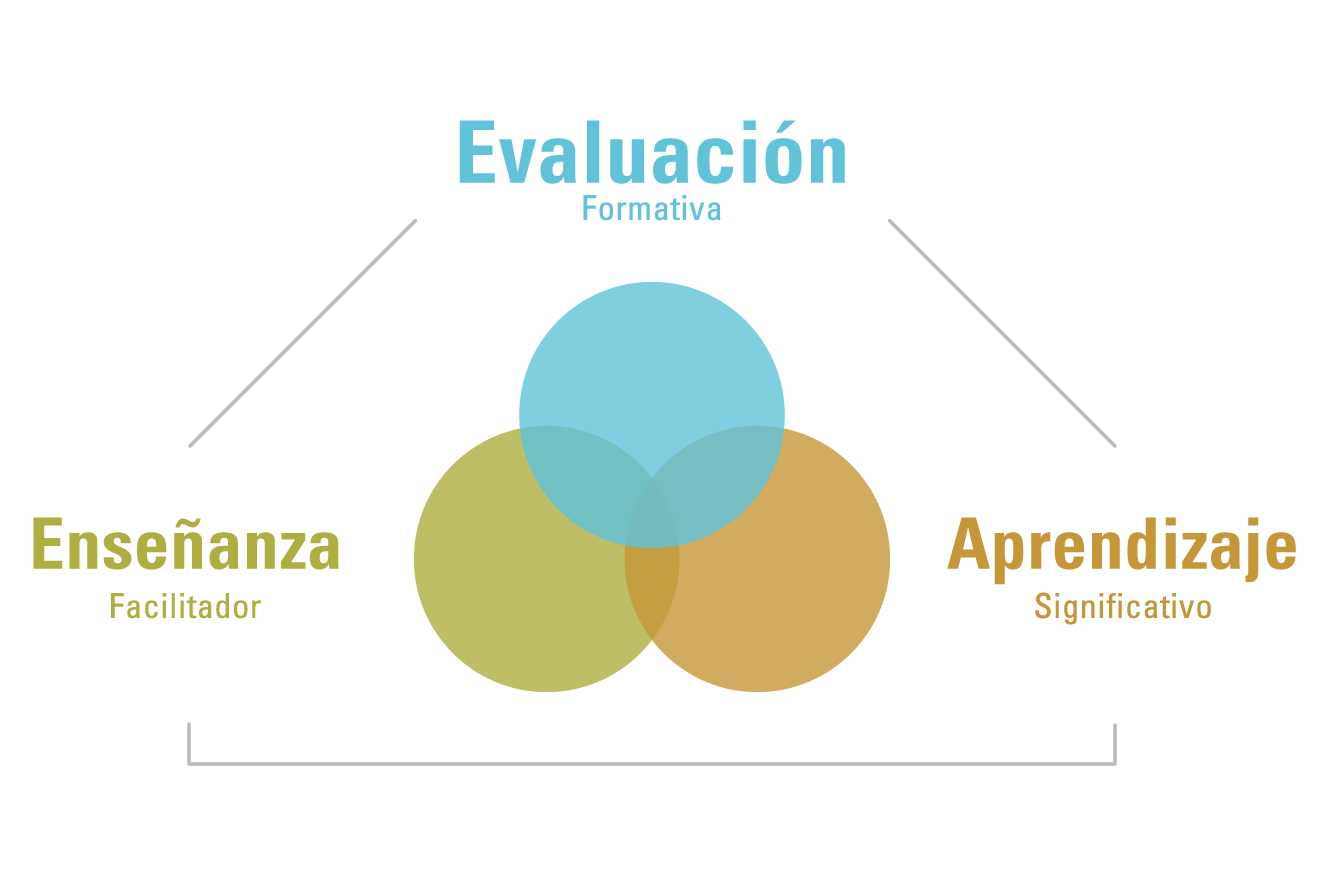 POSTURA CON RESPECTO A LA EVALUACIÓN
Mayor énfasis en la función formativa para promover el aprendizaje.


Proceso realizado para la búsqueda del perfeccionamiento de distintos aspectos educativos.
[Speaker Notes: educativos]
Una evaluación del y para el aprendizaje adecuada:da respuesta a las siguientes interrogantes
¿Qué evaluar? 

¿Cómo?

¿Para qué?
 
¿Cuándo? 

¿Quién? 

 ¿Dónde?
Visualización de los datos
Datos estructurados
Datos no estructurados
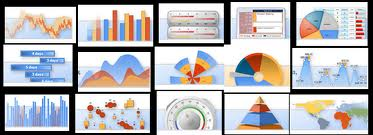 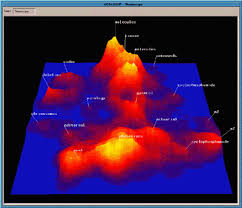 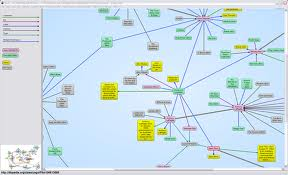 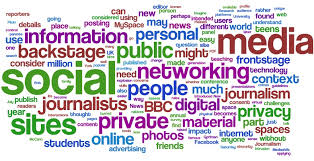 Visualización de los datos
Combinación de datos estructurados y no estructurados
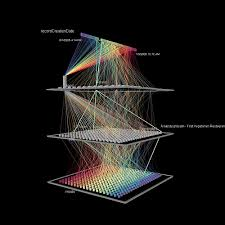 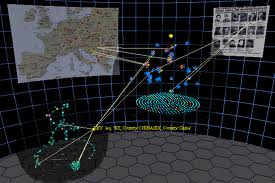 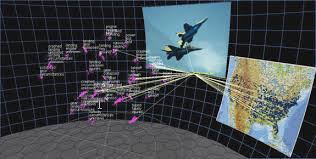 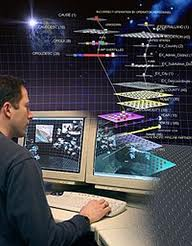 Pirámide de Millery los instrumentos de evaluación
Diferentes tipos de evaluación del aprendizaje y Analítica del aprendizaje
Martin, Florence and Ndoye, Abdou. Using Learning Analytics to Assess Student Learning Online. Journal of University Teaching & Learning Practice 13(3), 2016.
SNAPP social network analysis (SNA) o sociograma
Martin, Florence and Ndoye, Abdou. Using Learning Analytics to Assess Student Learning  Online. Journal of University Teaching & Learning Practice 13(3), 2016.
Beneficios de la analítica en la evaluación del aprendizaje
Para el estudiante
Seguimiento de su progreso.
Realimentación personalizada.
Ruta y/o recursos de aprendizaje personalizados (intervenciones).
Impacto en su compromiso y motivación.
Beneficios de la analítica en la evaluación del aprendizaje
Para el docente
Seguimiento del desempeño docente.
Realimentación adaptada a los resultados de las evaluaciones de docentes.
Desempeño profesional continuo.
Mejora en el diseño del curso, materiales y estrategias de instrucción.
Beneficios de la analítica en la evaluación del aprendizaje
Para la institución
Prevenir el abandono y rezago académico de  los estudiantes.
Mejorar el egreso.
Ayudar a estudiantes en riesgo.
Implementar medidas para el éxito académico.
Mejorar la enseñanza mediante herramientas, recursos digitales y formación docente.
Planificar la educación con garantía de calidad.
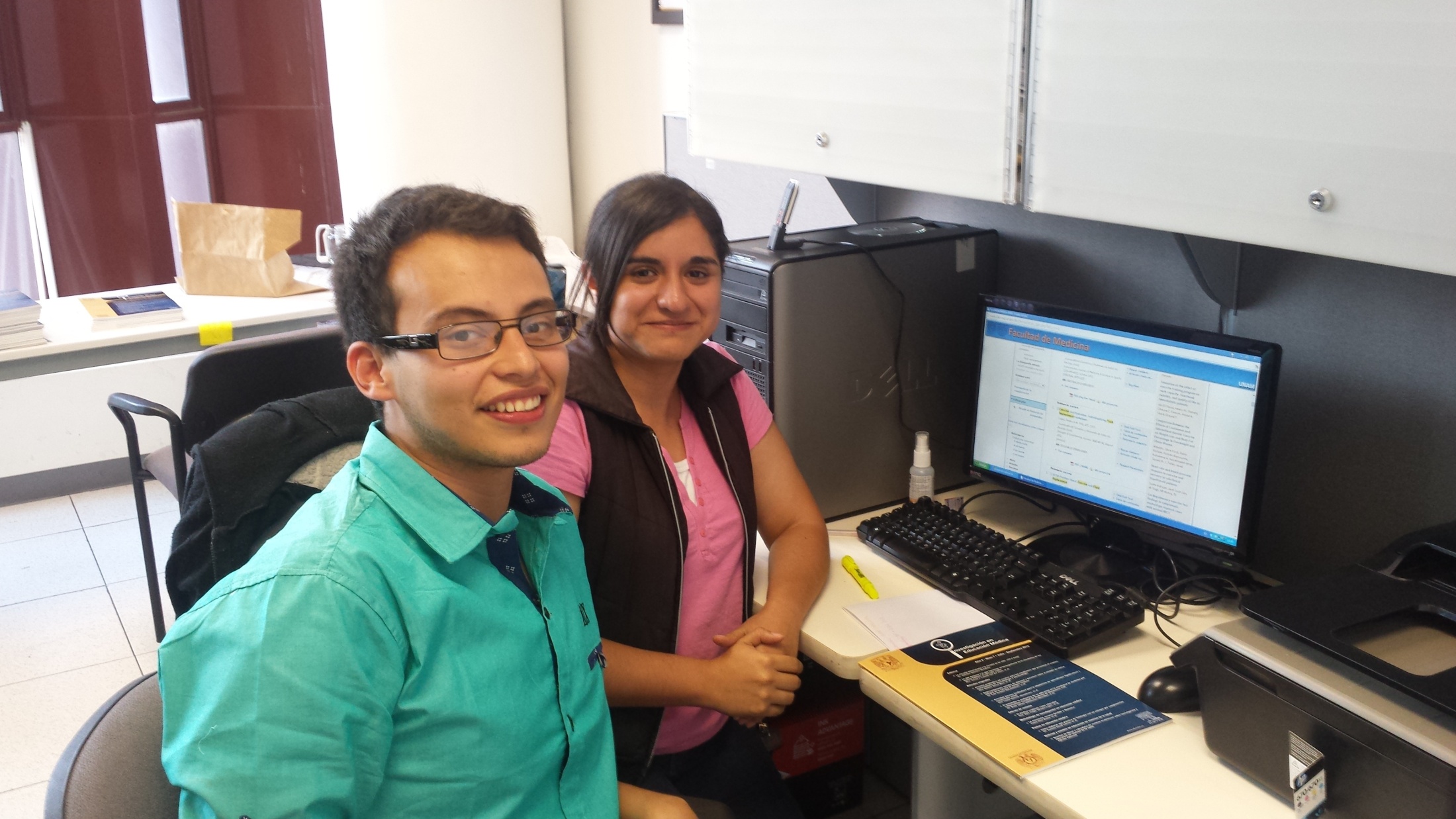 Cada estudiante es una persona, con todo lo que ello implica